Pythagoras
Terme und Gleichungen
Dreiecke
Trigonometrie
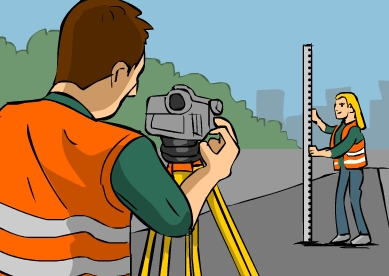 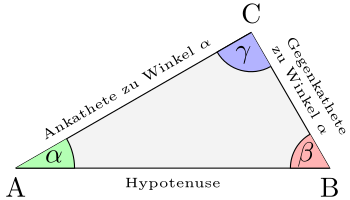 Trigonometrie  im Alltag
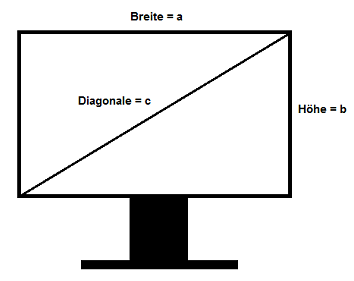 sin, cos, tan
Trigonometrische Gleichungen
Aufgaben im Sachzusammenhang
Sinussatz im allgemeinen Dreieck
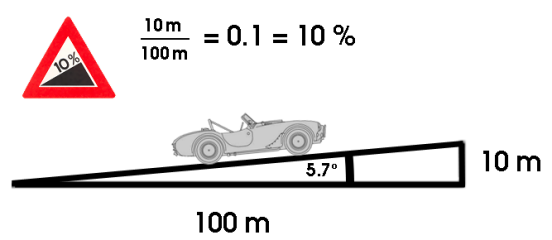 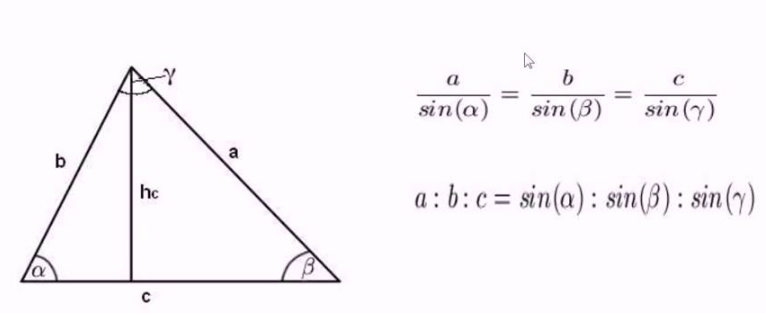 Seiten berechnen
Winkel berechnen
Steigungswinkel
Analysis S II
Quadratische Funktionen
Lineare Funktionen
Potenzen
Prozente
Wachstum und Zerfall
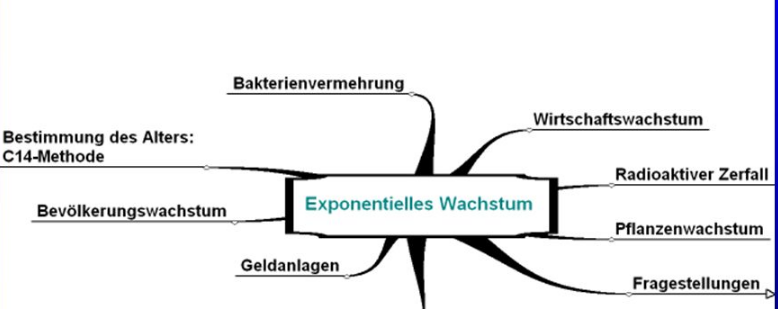 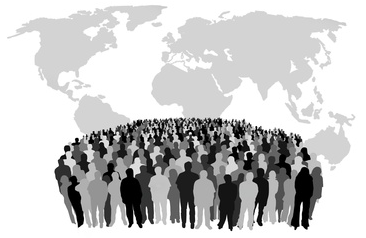 Wachstum im Alltag
Mathematische
Modellierung
Lineares Wachstum
Quadratisches Wachstum
Exponentielles Wachstum
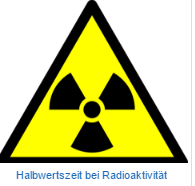 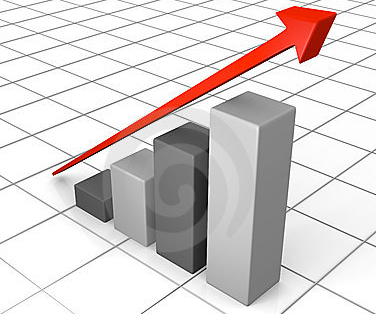 Exponentialfunktion
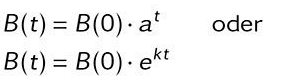 e-Funktion
Halbwertszeiten  / Verdoppelungszeiten
Logarithmus
Analysis S II
Statistik
Rechnen mit Dezimalzahlen
Koordinatensystem
Potenzen (Zehnerpotenzen)
Potenzen
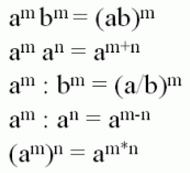 Groß und Klein in der Natur
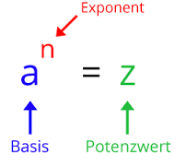 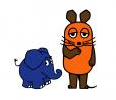 Potenzgesetze
Potenzfunktionen
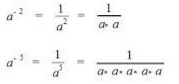 Potenzen mit negativem Exponenten
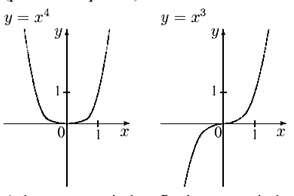 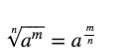 Quadratisches und Kubisches Wachstum
Potenzen mit gebrochenem Exponenten
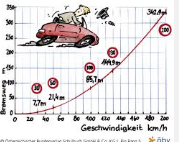 Ganzrationale Funktionen
Zinseszins
Wachstumsfunktionen
Umstellen von Formeln
Potenzen
Rationale Zahlen
Kreis
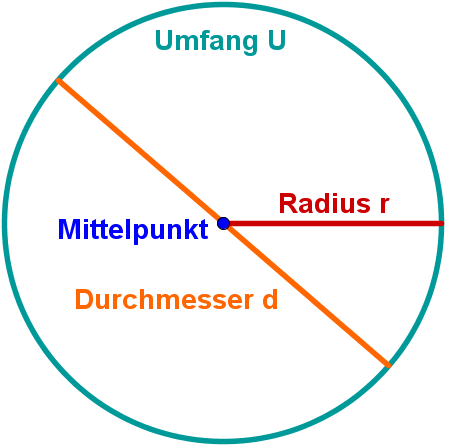 Kreise
 im Alltag
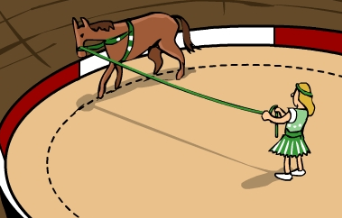 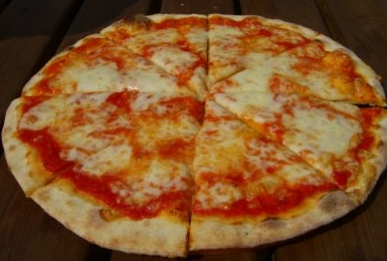 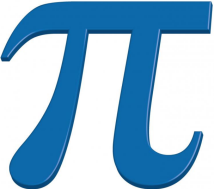 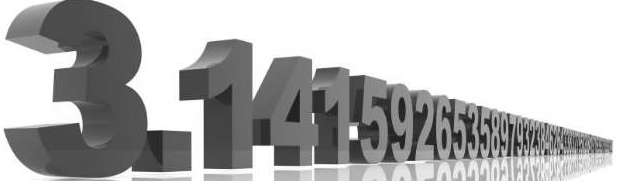 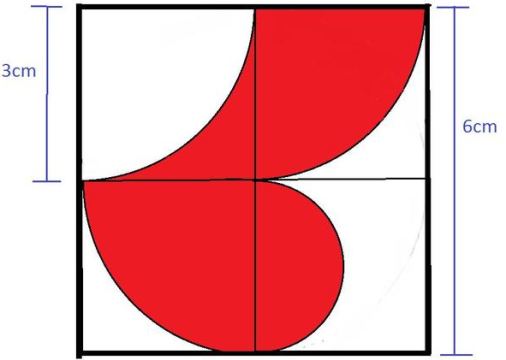 Bezeichnungen im Kreis
Problemlöse-strategien
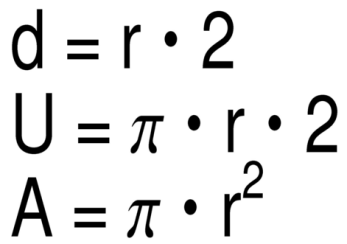 Kreisformeln
Zusammengesetzte Flächen berechnen
Körperberechnungen
Analytische Geometrie
Trigonometrie
Gleichungen
Reelle Zahlen
Dreiecke
Satz des Pythagoras
Rechtwinkliges Dreieck
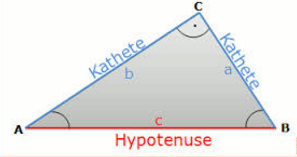 Beweis des S.d.P
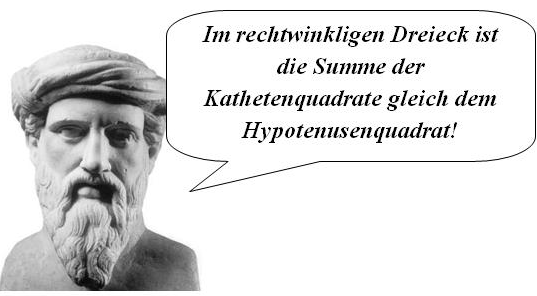 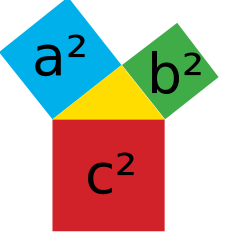 Kathete
Hypotenuse
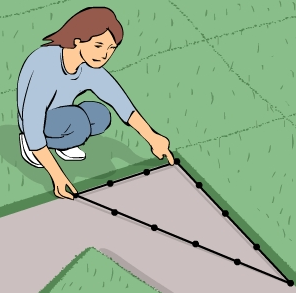 Beweis am PC
Berechnung fehlender Seiten im rechtwinkligen Dreieck
Höhen- und Kathetensatz
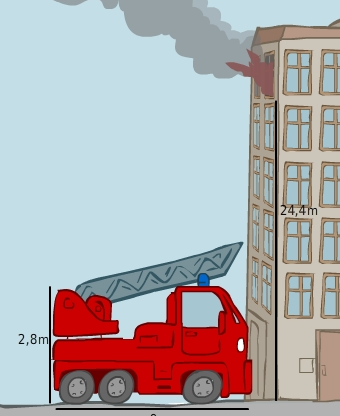 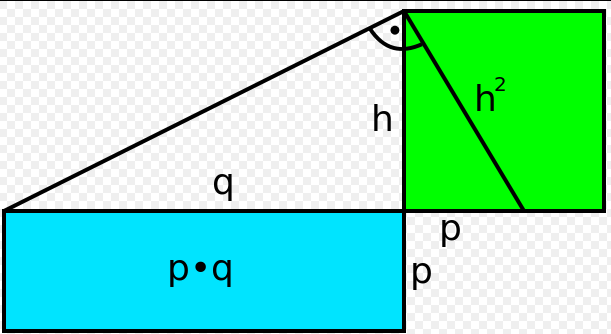 Sachaufgaben
Quadratische Funktionen
Trigonometrie
Körper
Geometrische Grundkenntnisse
Terme und Gleichungen
Brüche
Ähnlichkeit
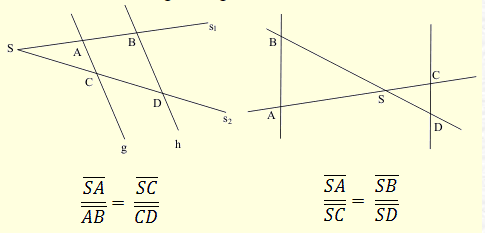 Vergrößern und Verkleinern
Strahlensätze
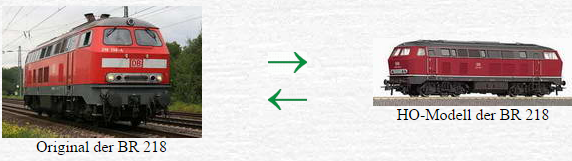 Brüche
Prozent-zahlen
Zentrische Streckung
Ähnlichkeit in Sachsituationen
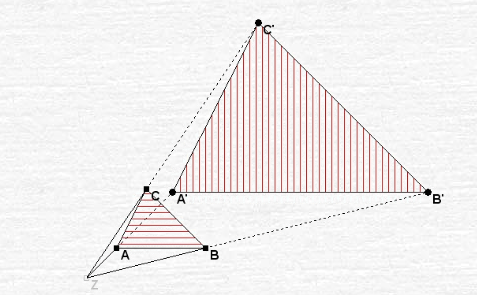 Zentralperspektive
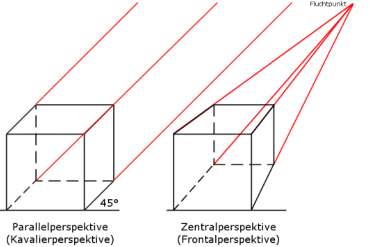 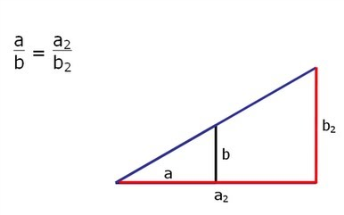 Analytische Geometrie SII
Alltag
Planungsberufe
Körper I
Kreis
Pythagoras
Mit Formeln umgehen
Körper II
Schätzaufgaben
Körper im Alltag
Höhe
Radius
Grundseite
Pyramide / Kegel
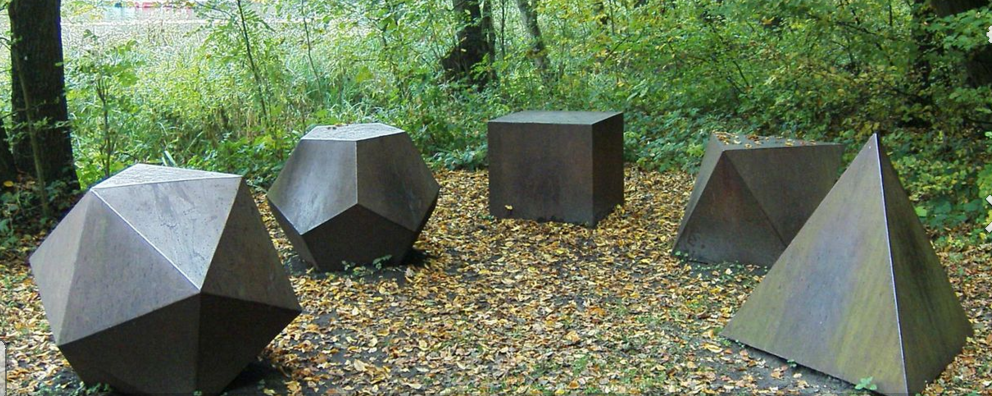 Mantel
Grundfläche
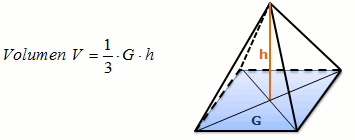 Zusammengesetze/ausgehöhlte
Körper
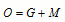 Volumen
Oberfläche
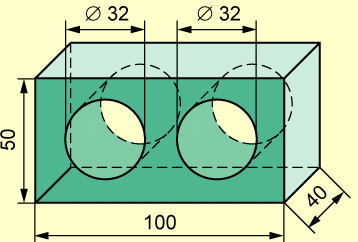 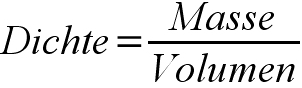 Gewicht/Dichte
Fehlende Größen
berechnen
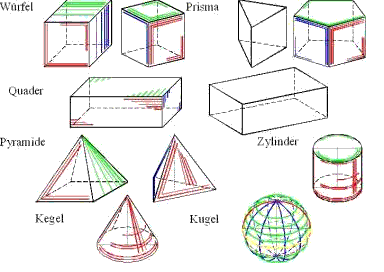 Körpernetze/Schrägbilder
Kantenmodelle
Mit der Formelsammlung
arbeiten
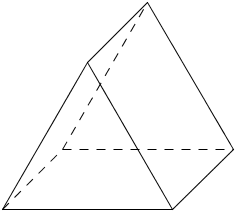 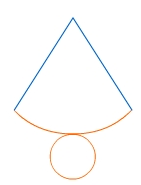 Beruf / Einstellungstest
Extremwertaufgaben
Integralrechnung
Vektorgeometrie
Wahrscheinlichkeit
Zufall
Brüche
Stochastik ( Wahrscheinlichkeit II)
Gegenereignis
Alltagssituationen
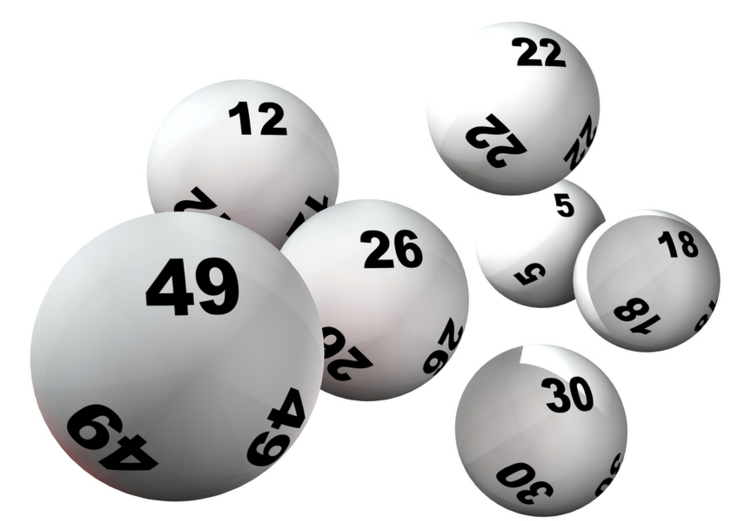 Glücksspiel
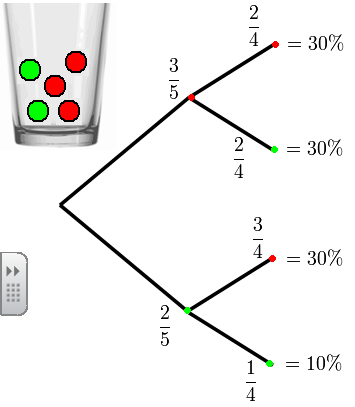 Baumdia-gramm
Pfad-und Summenregel
Mit Zurücklegen
Wahrscheinlichkeiten berechnen
Mehrstufige Zufallsexperimente
Ohne Zurücklegen
Urnenversuche
Wahrscheinlichkeiten Darstellen / Auswerten / Beurteilen
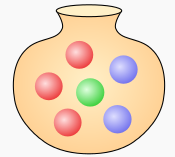 Erwartungswert
Vierfeldertafel
Bedingte Wahrscheinlichkeit
Lineare Funktionen
Terme und Gleichungen
Potenzen
Quadratische Funktionen
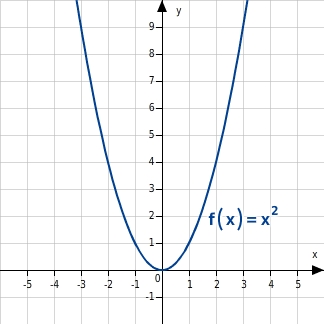 Parabeln im Alltag
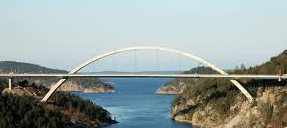 Wertetabelle
Quadratische Funktionen zeichnen
Schnittpunkte mit den Achsen
Normalparabel
p-q-Formel
Quadratische Funktionen beschreiben im Verhältnis zur Normalparabel
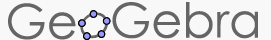 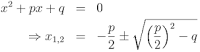 Scheitelpunkt
Scheitelpunktform
Normalform
Funktionen aus Punkten bestimmen
Transformation
Quadratische Ergänzung
Lösen quadratischer Gleichungen
Analysis S II